Путешествие  в страну Здоровья
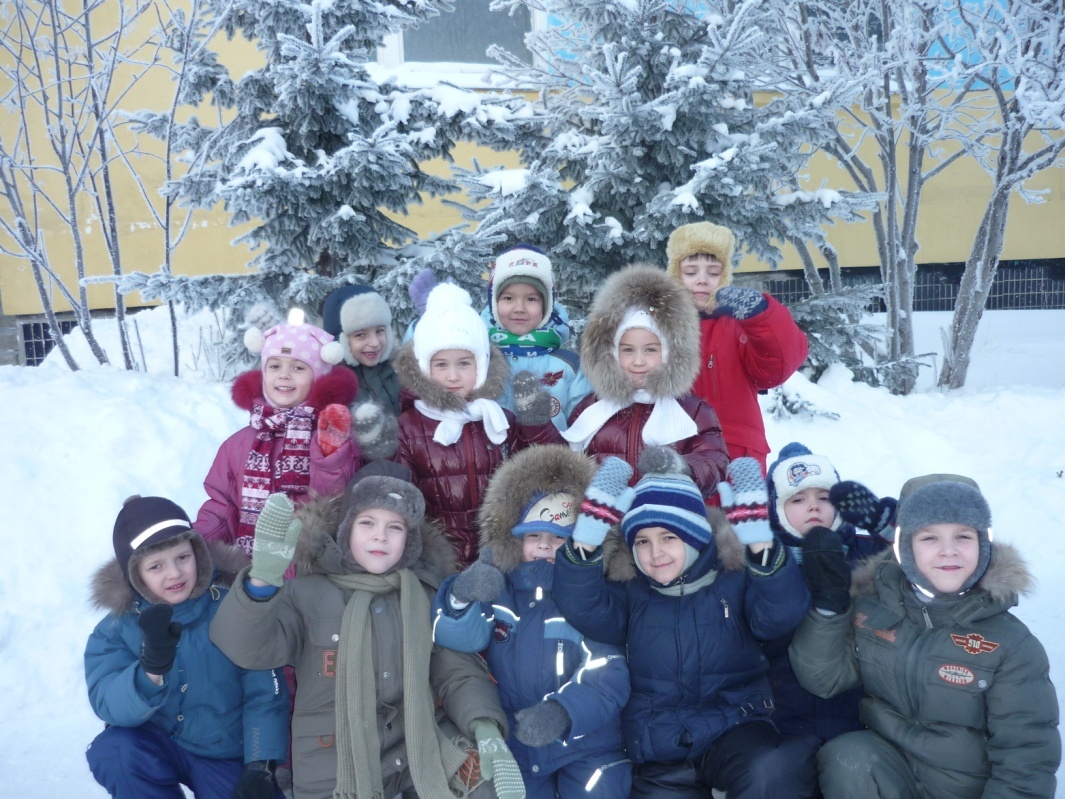 Детей группы старшего дошкольного возраста от 5 до 6 лет № 3
Воспитатели: Бочковая  А.А.
Нижневартовск  2015 год
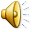 Чтоб здоровье сохранить,Организм свой укрепить,Знают все мои друзьяДолжен быть режим у дня.
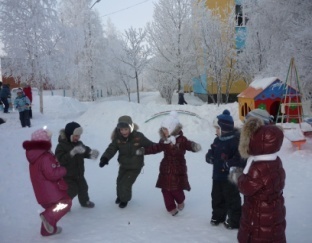 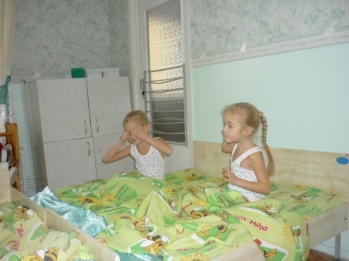 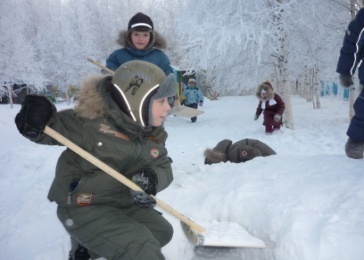 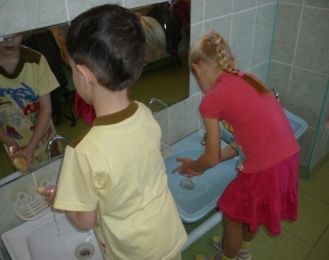 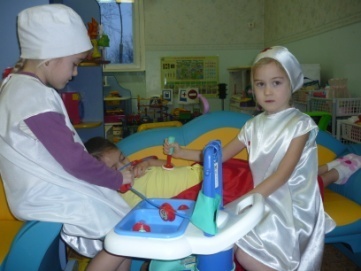 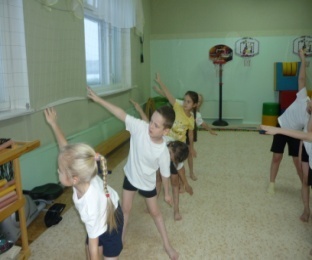 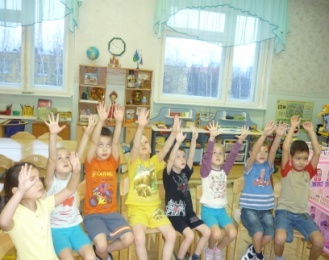 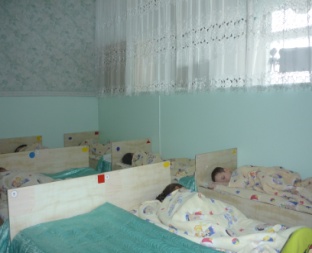 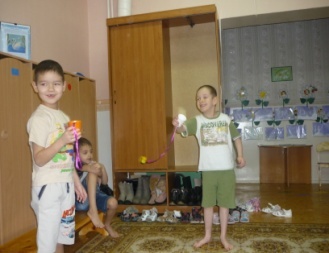 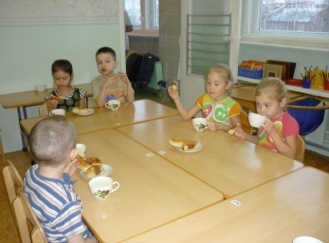 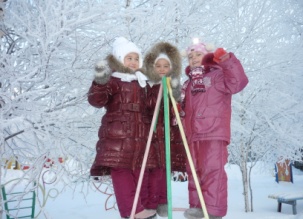 Хороший сон – залог крепкого здоровья!
Следует, ребята, знать:Нужно всем подольше спать.Ну а утром не лениться–На зарядку становиться
Здоровье в порядке?Спасибо зарядке!
Утром форточку откроем
Свежий воздух пригласим.
Зарядка нас взбодрит , настроит 
И прибавит новых сил!
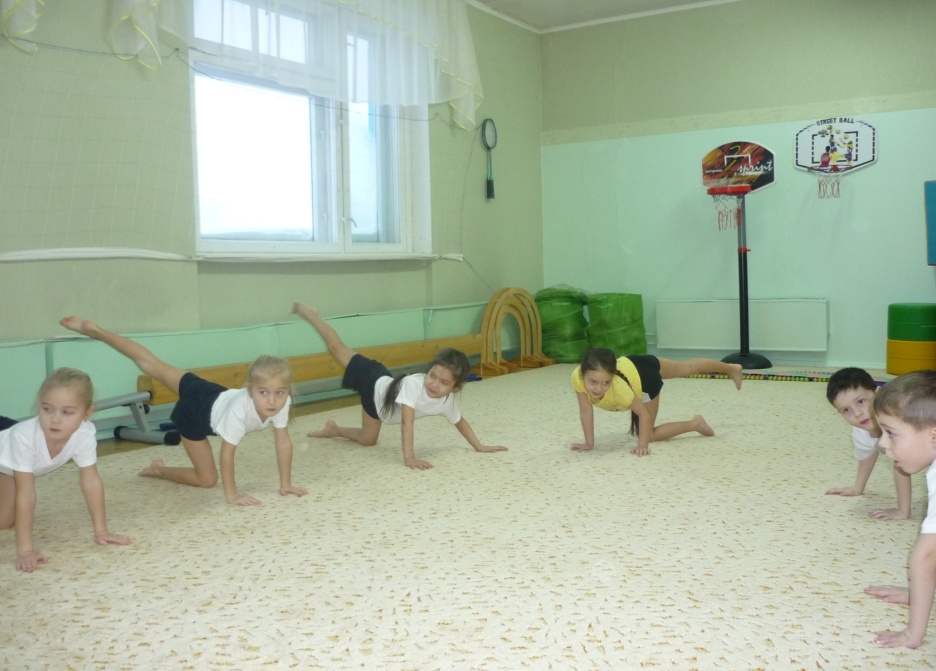 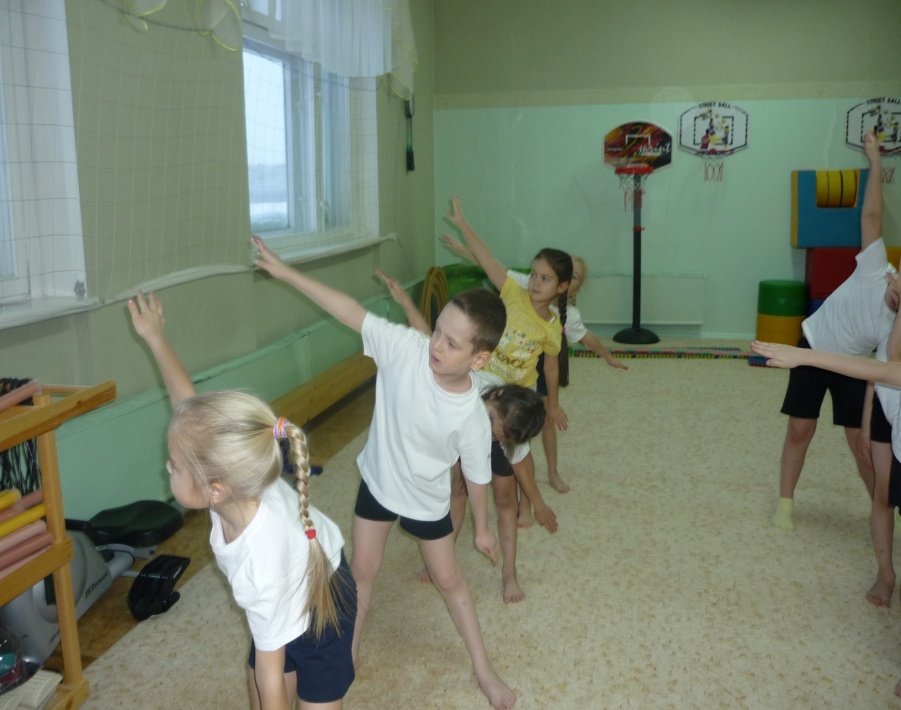 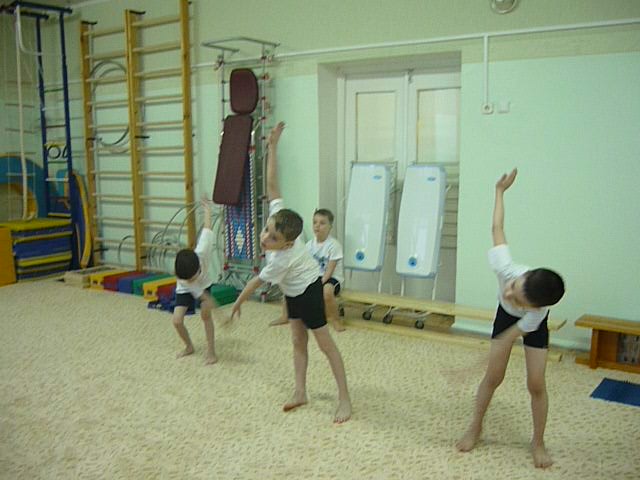 Занятия физкультурой помогают нам стать здоровыми, 
сильными и ловкими!
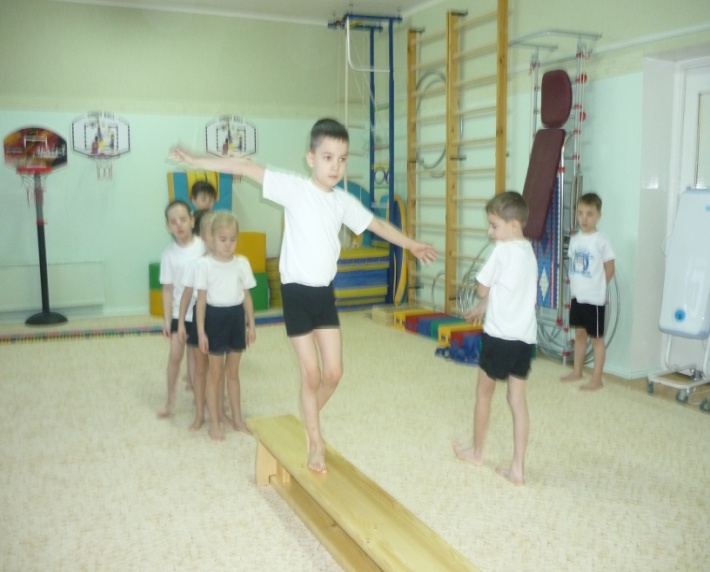 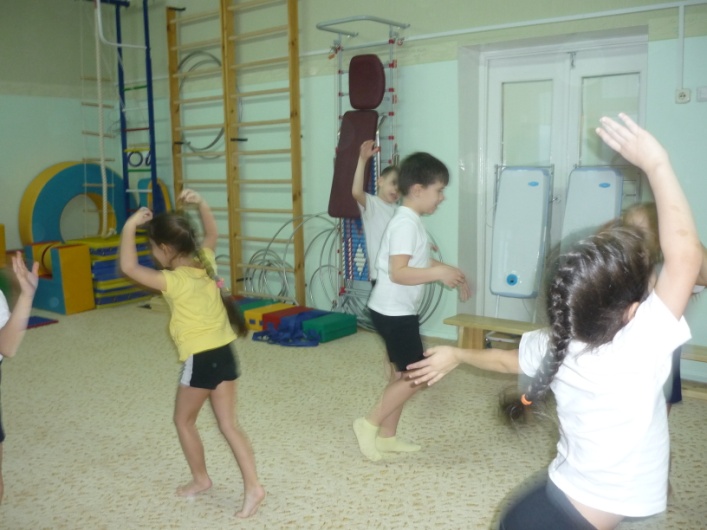 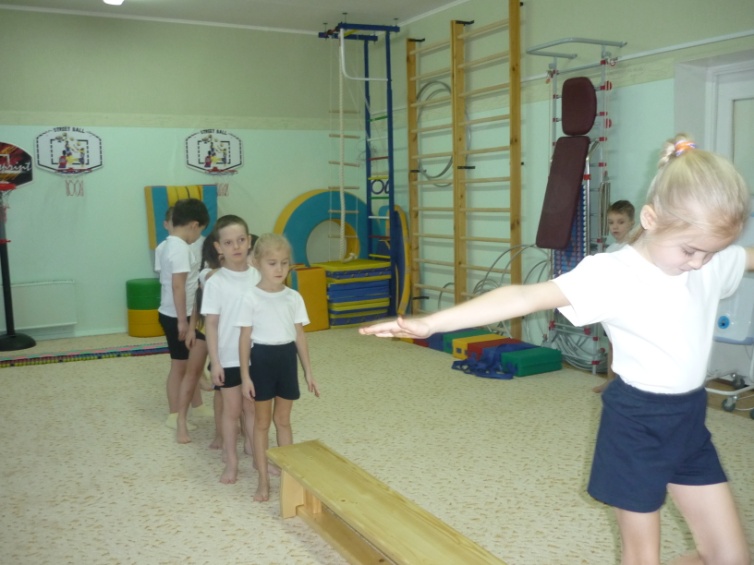 Быть здоровыми и сильными нам помогают советы
Доктора Айболита.
Мы ежедневно  обливаем руки до локтя прохладной водой
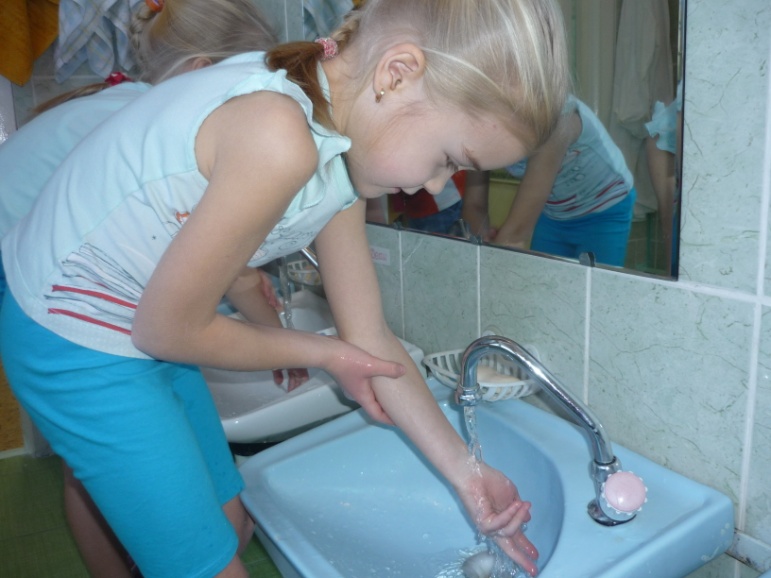 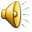 Умывать лицо и руки ,
Шею непременно
Надо по два раза в сутки,
Снижая постепенно
         У воды температуру,
          Чтобы позабыть микстуру!
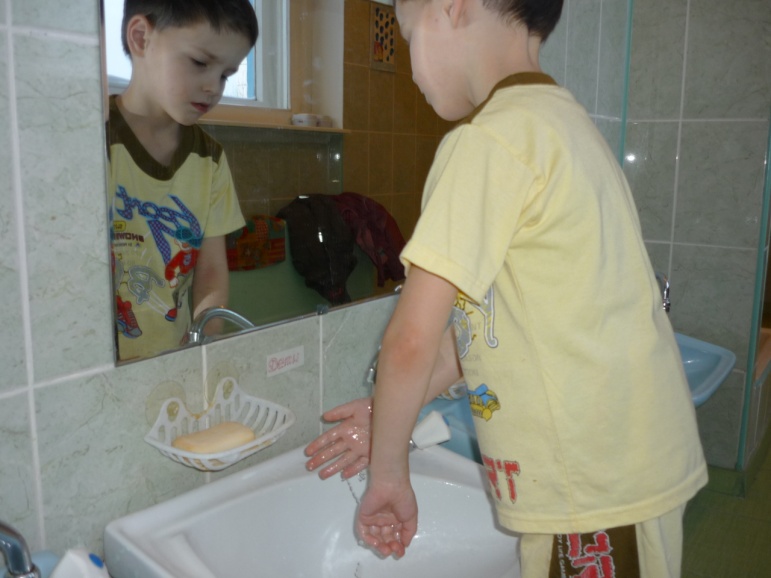 После сна просыпаемся под спокойную музыку и делаем гимнастику в постели
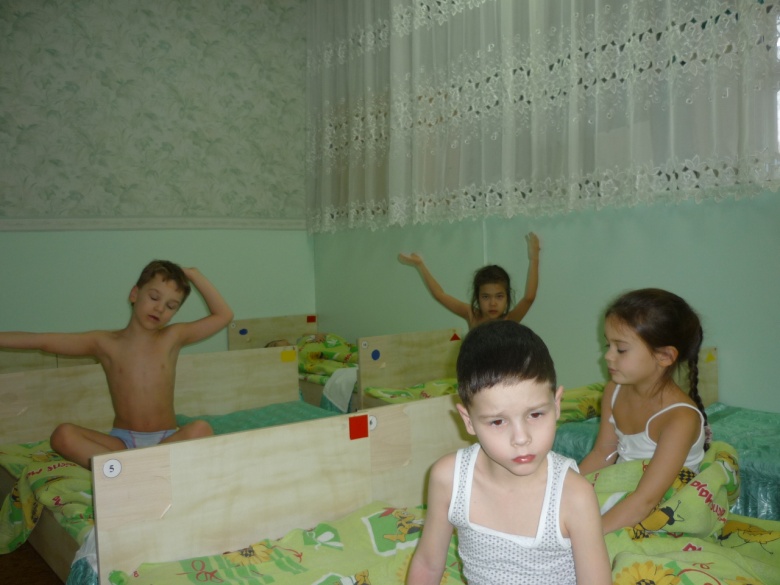 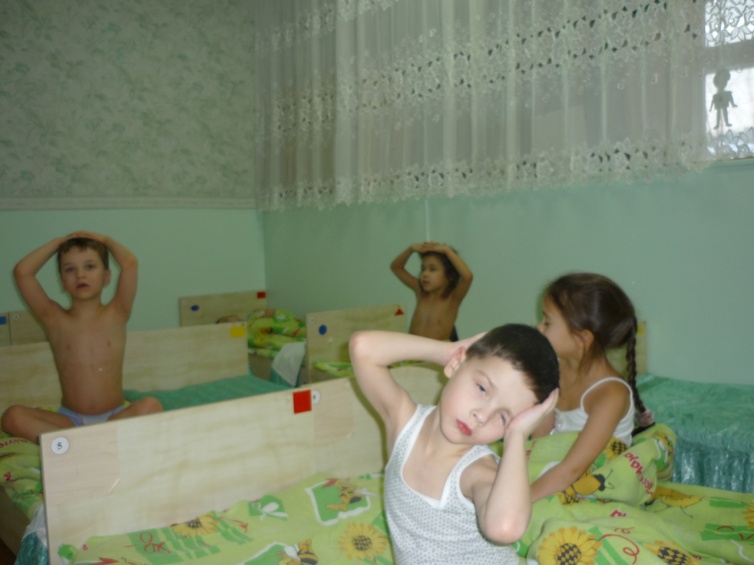 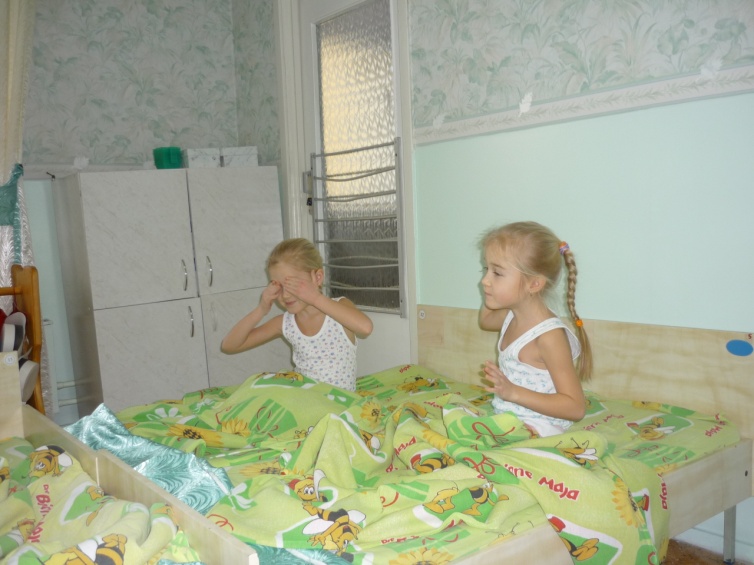 После  дневного сна  - закаливание.
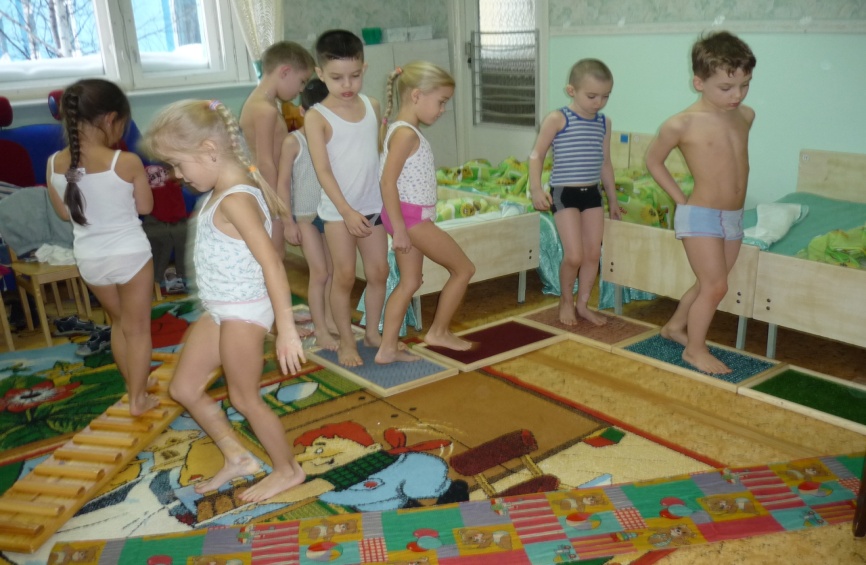 После сна ты закаляйся,По дорожкам специальным                         прогуляйся.Будешь ты всегда здоров.Тут не нужно лишних слов.
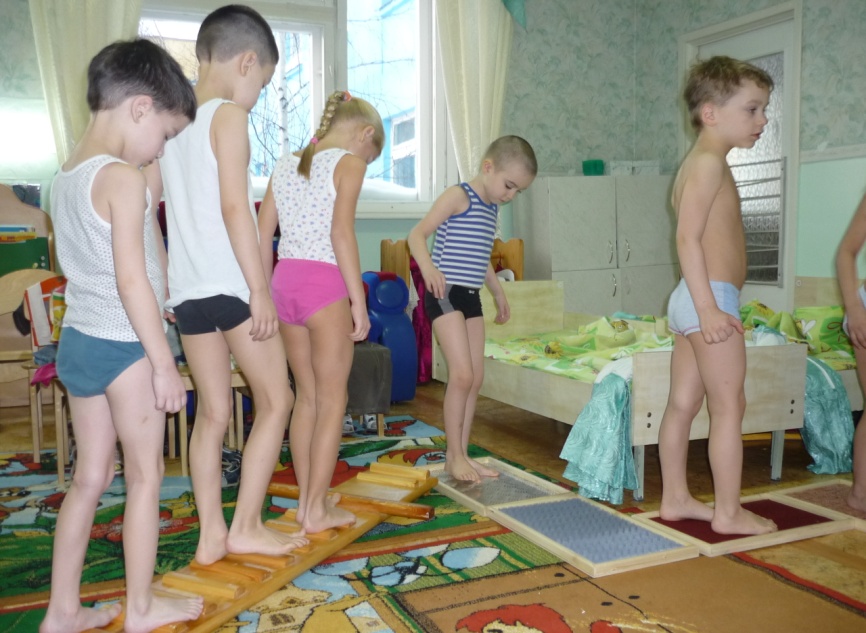 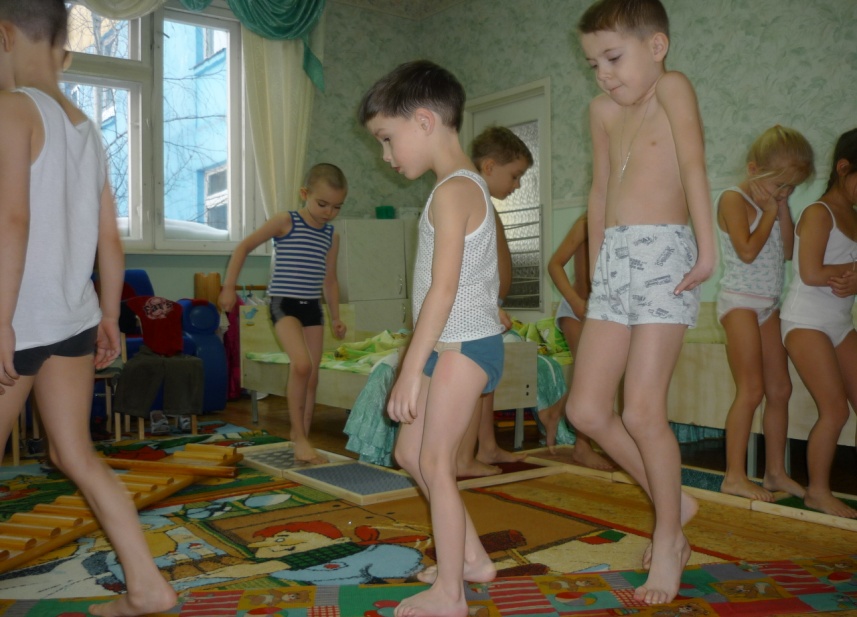 Мы каждый день делаем пальчиковую гимнастику
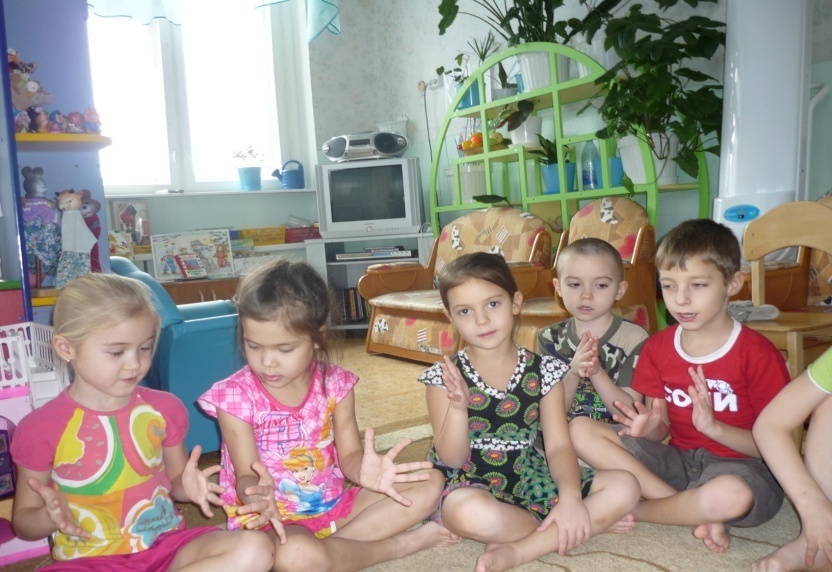 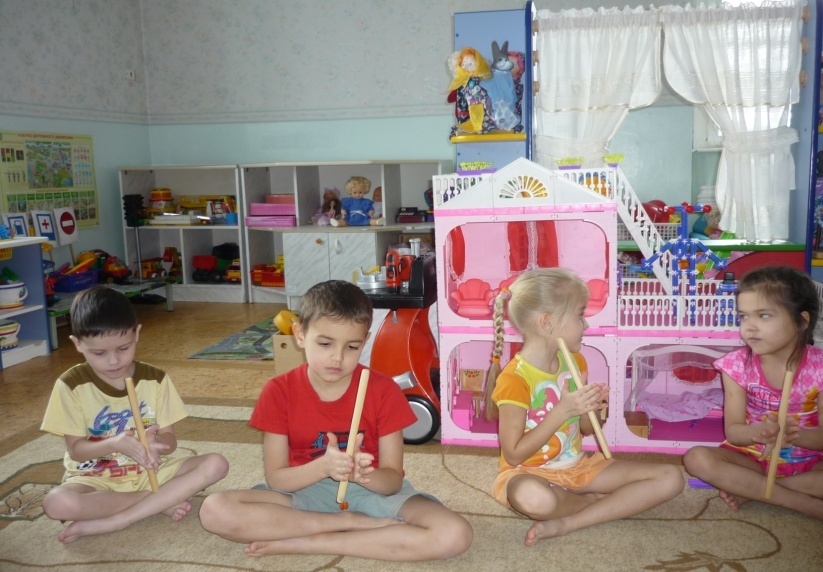 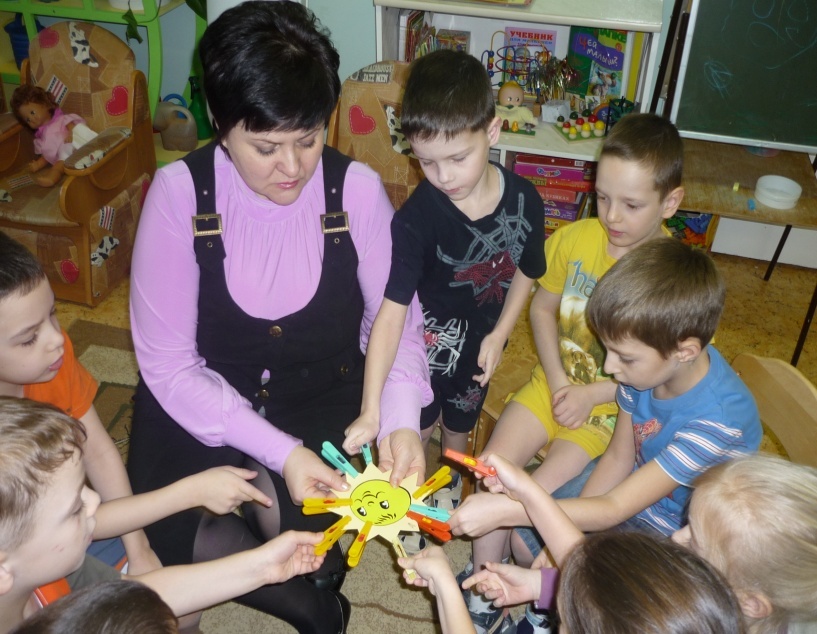 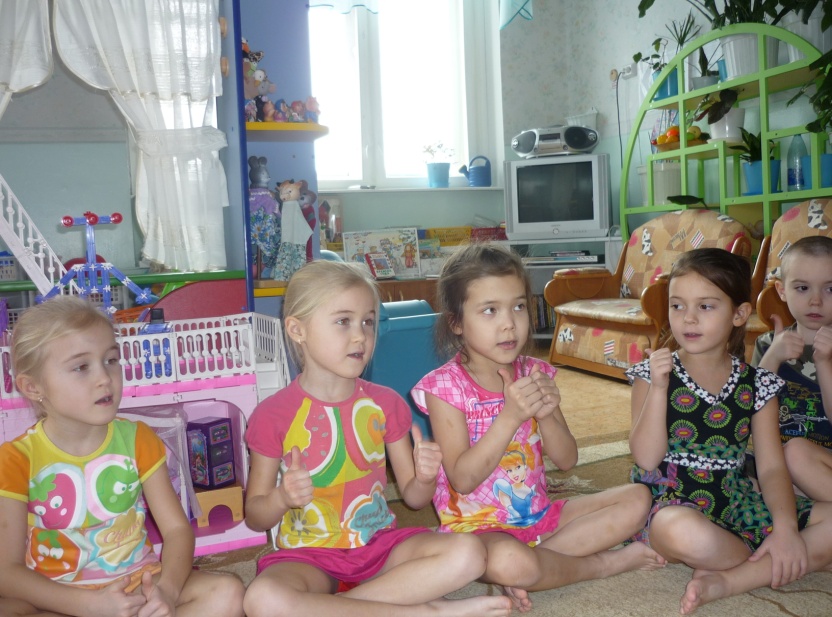 Очень любим делать самомассаж себе и друг другу
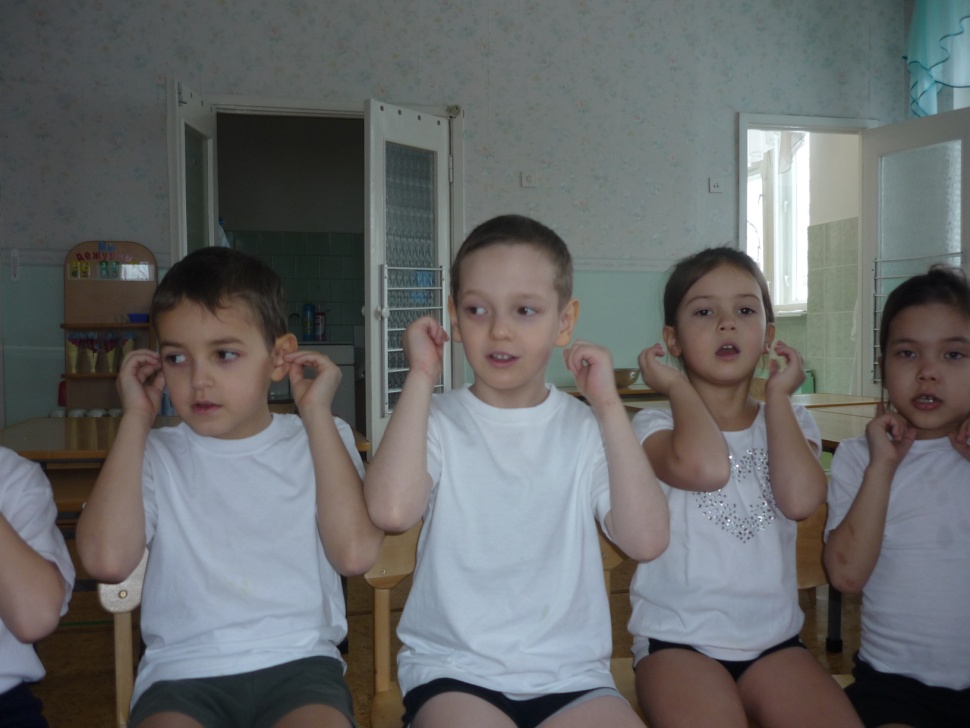 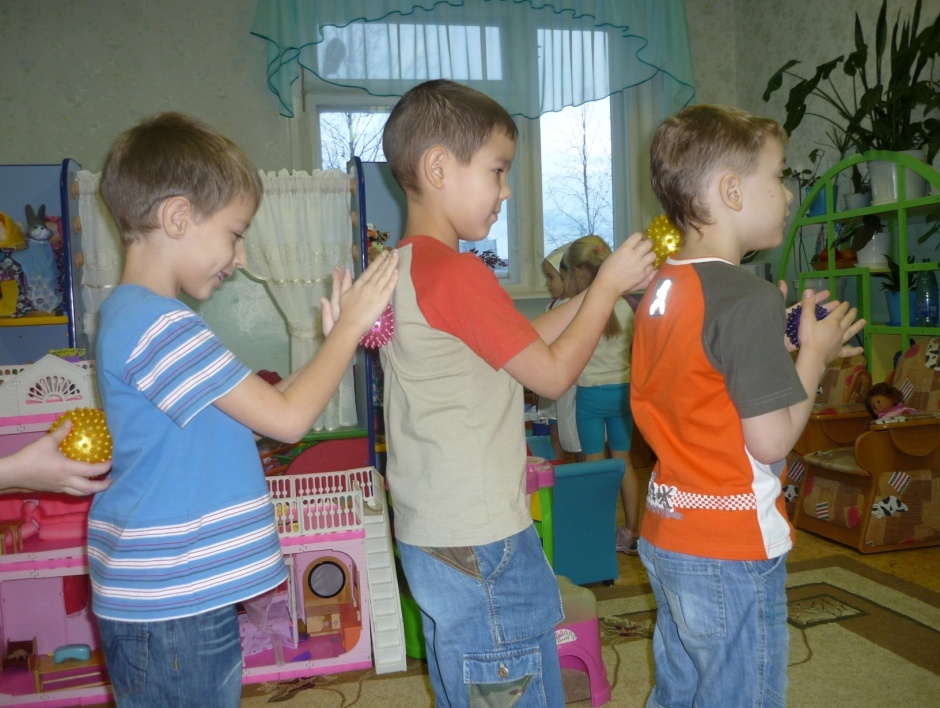 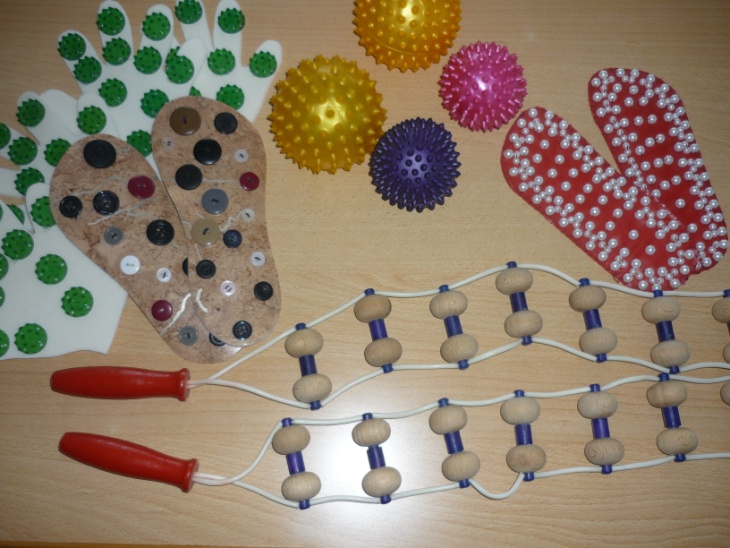 Для массажа  у нас есть массажные
шарики, палочки и различные 
приспособления, а еще здорово
делать самомассаж  , пропевая 
песенки или проговаривая стихи!
Для того, что бы наши глазки хорошо видели и отдыхали во время занятий
мы выполняем      ГИМНАСТИКУ ДЛЯ ГЛАЗ
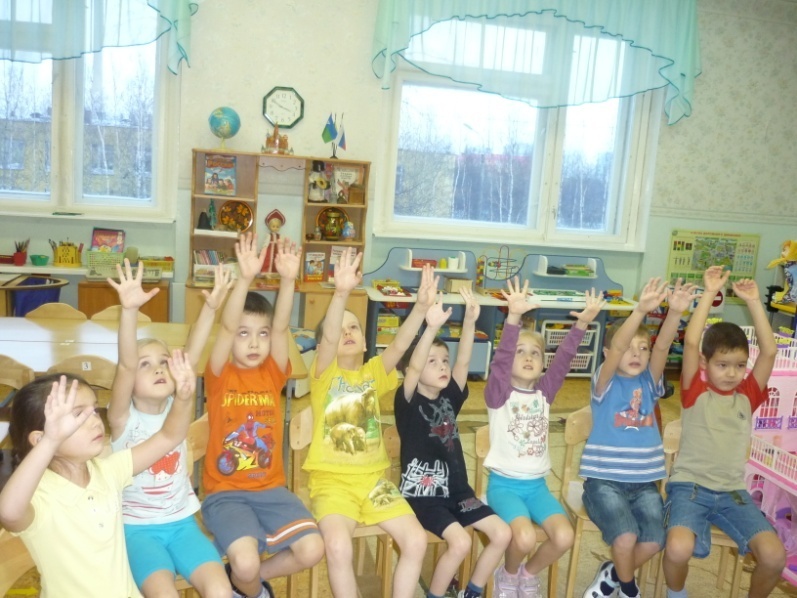 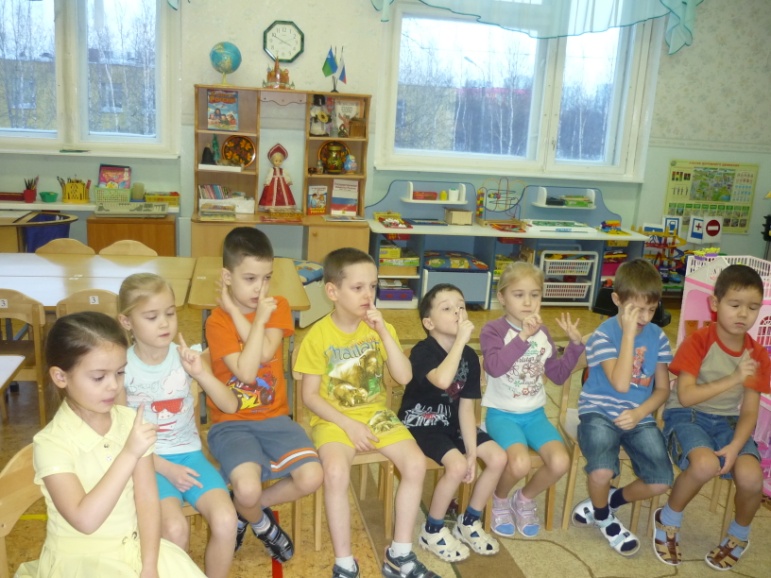 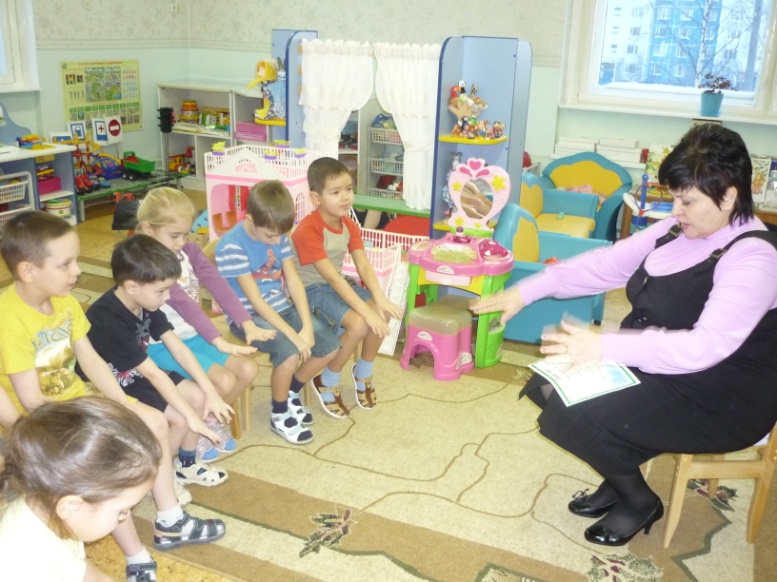 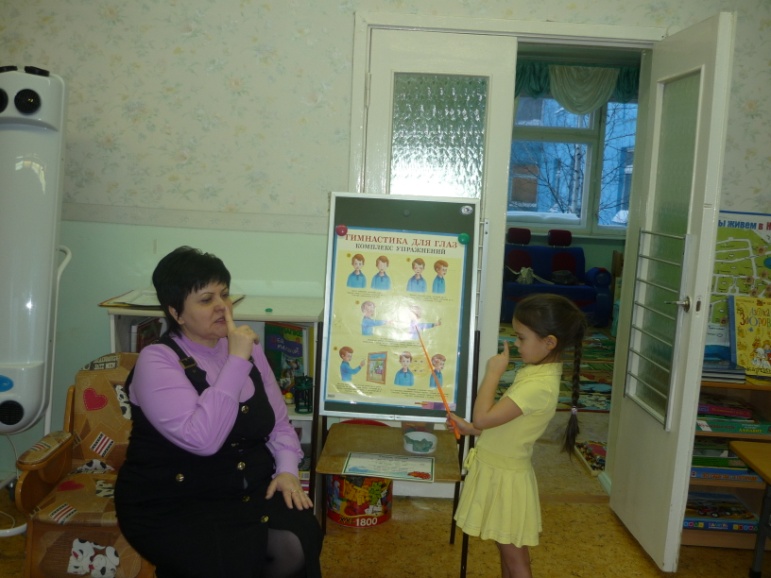 Спинка ровная , прямая быть должна у малыша.
Упражнения для осанки выполняем неспеша.
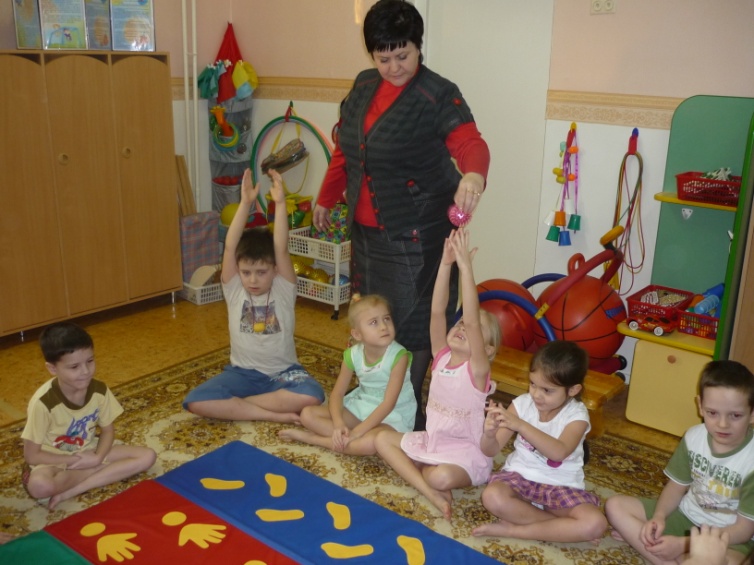 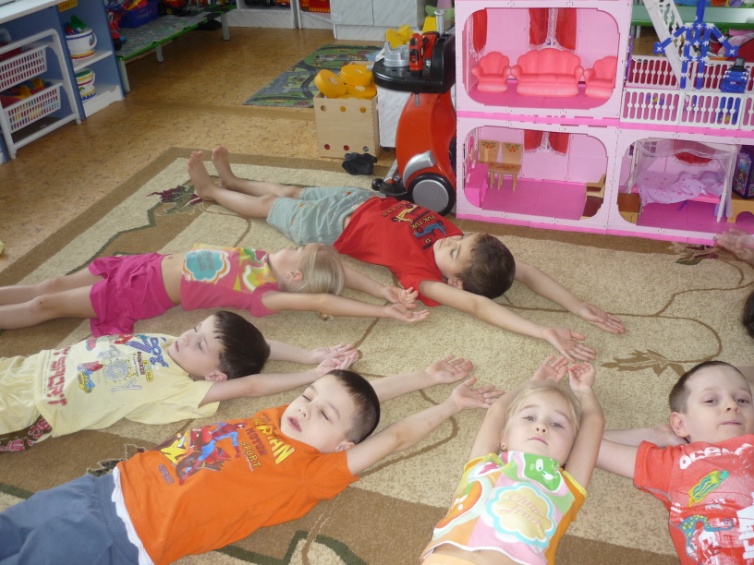 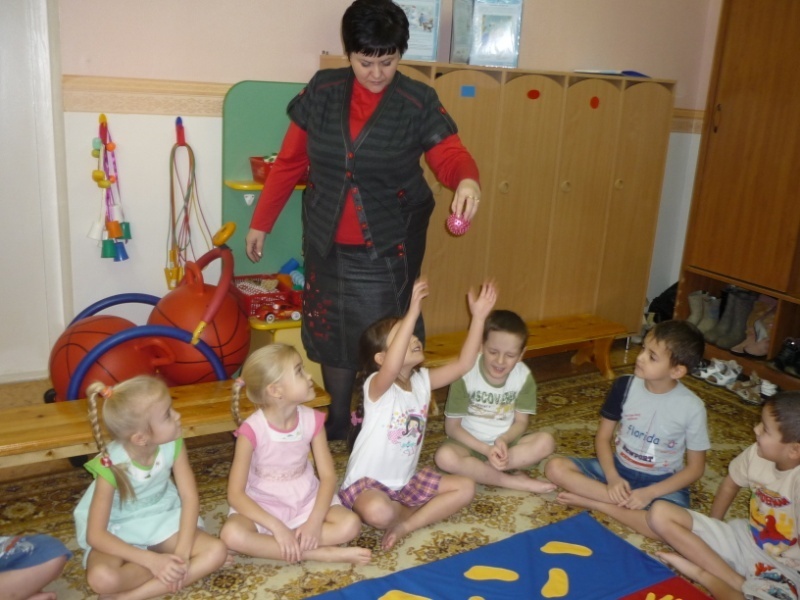 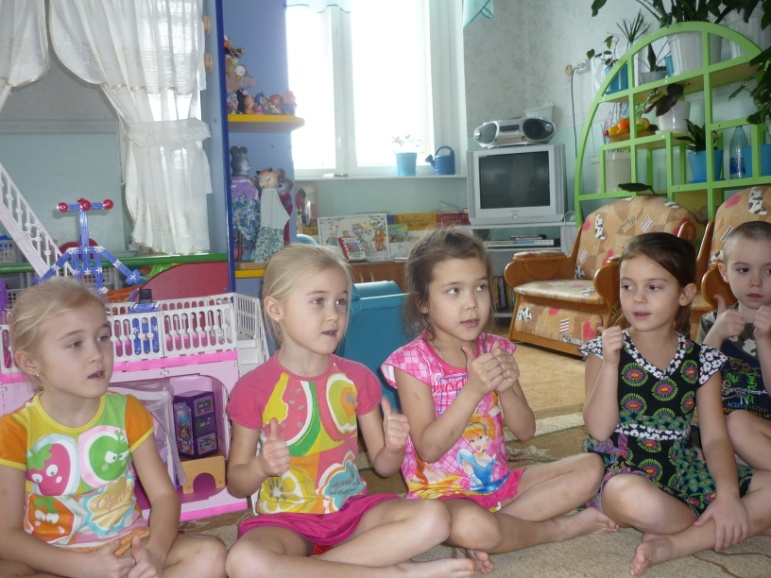 Выполняем упражнения для профилактики плоскостопия
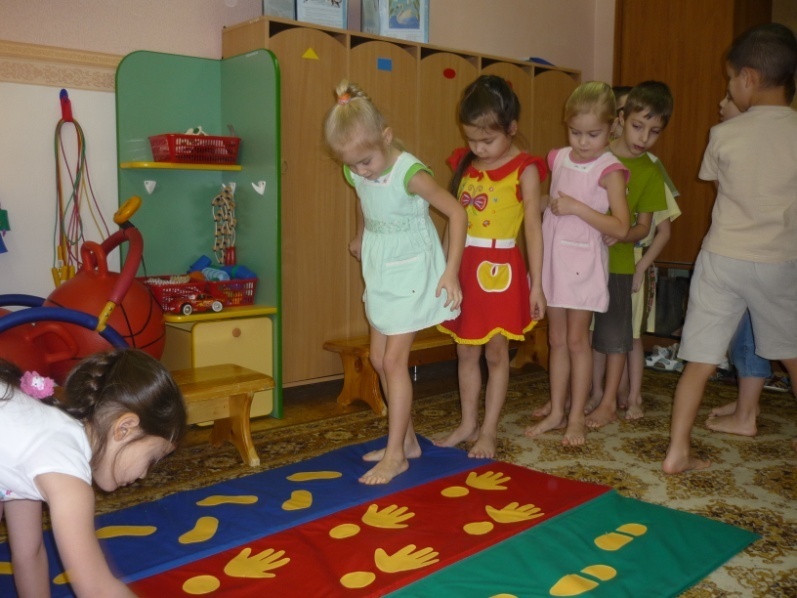 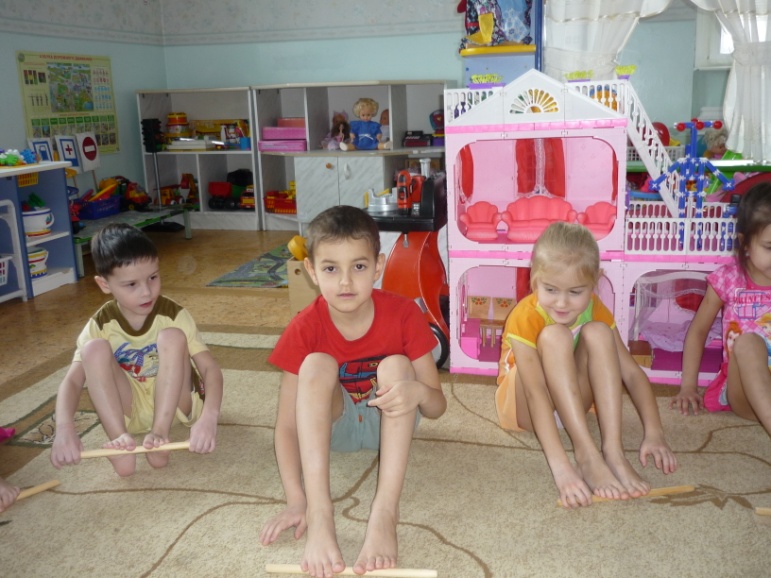 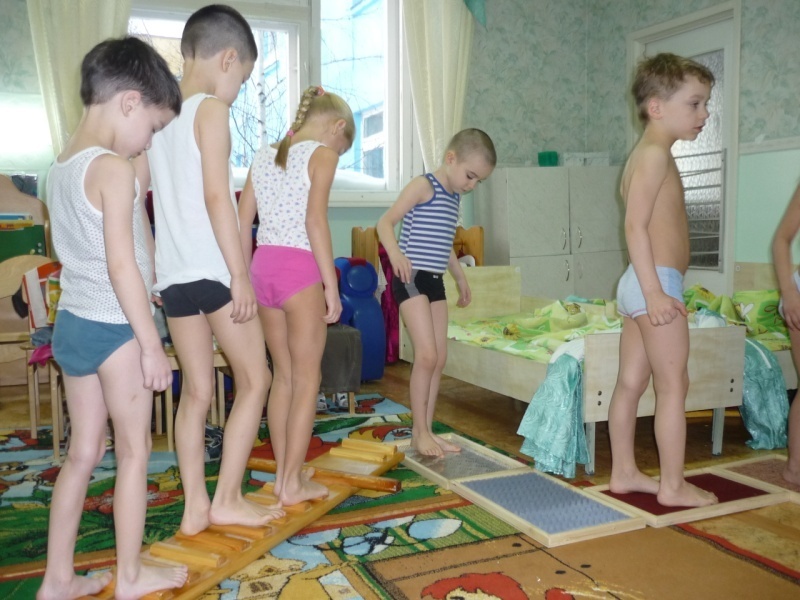 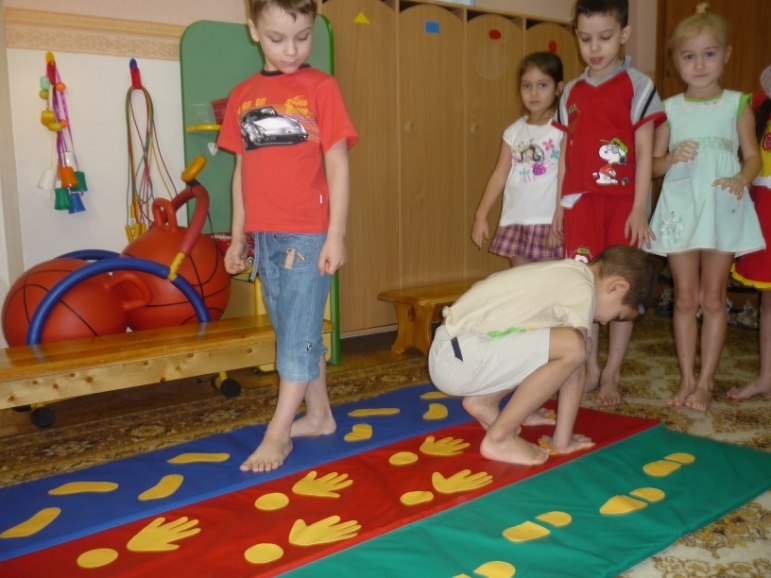 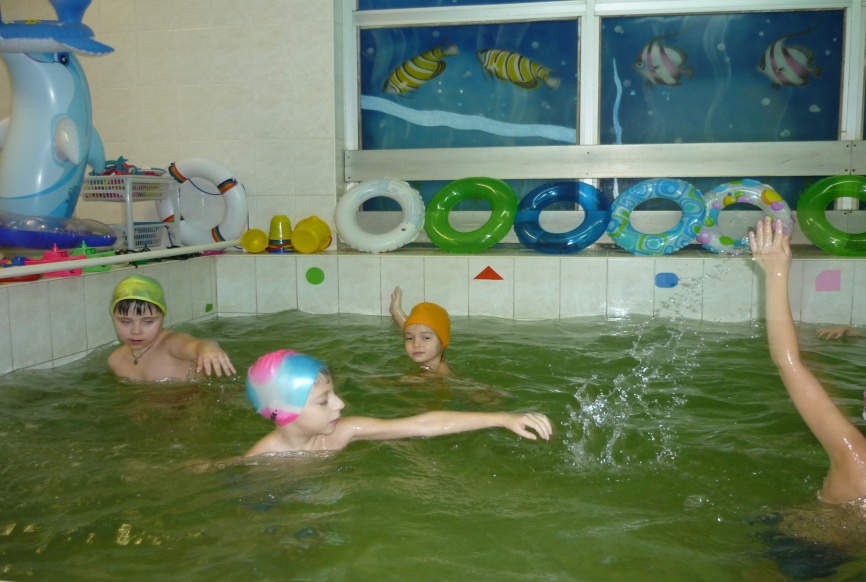 Под присмотром тренера
Учимся плавать и нырять.
Движения уверенно 
Будем выполнять!
Вода поможет закаляться,
Здоровым , 
крепким телом оставаться!
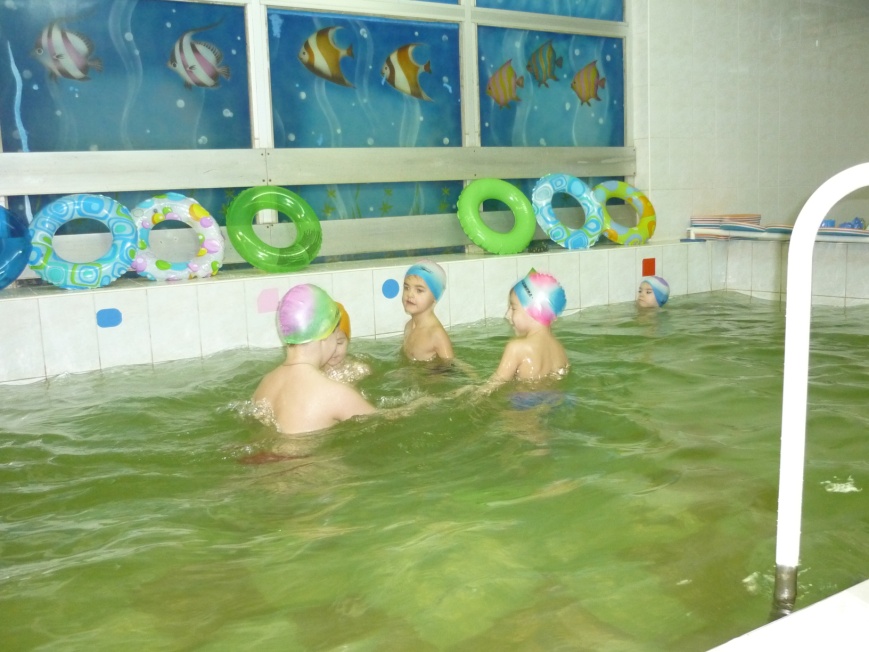 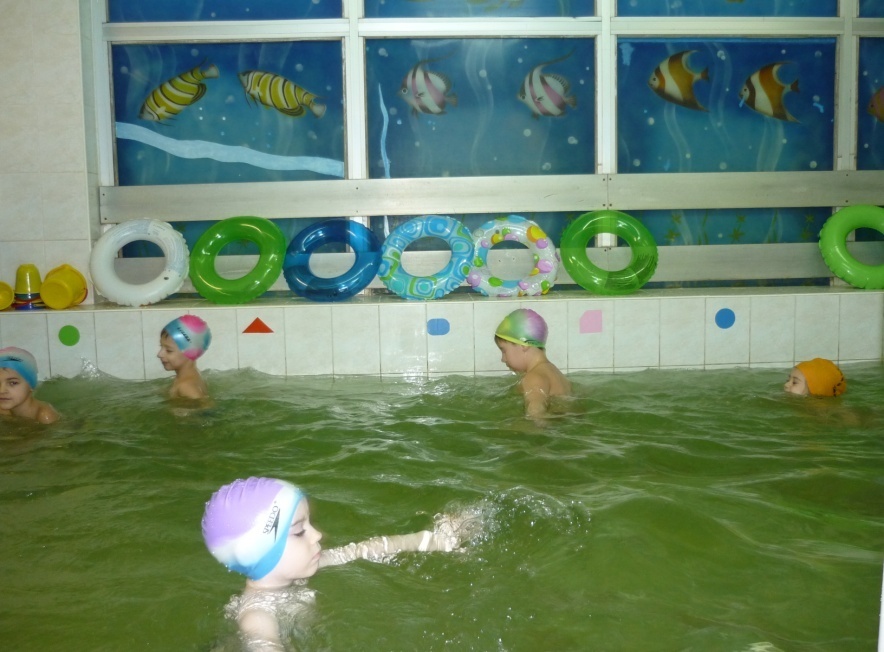 На прогулку выходи,Свежим воздухом дыши.Только помни при уходе: Одеваться по погоде!
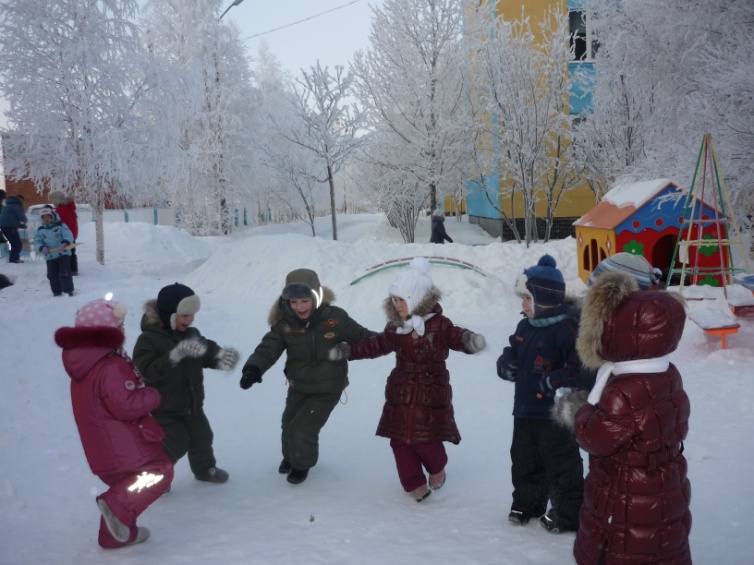 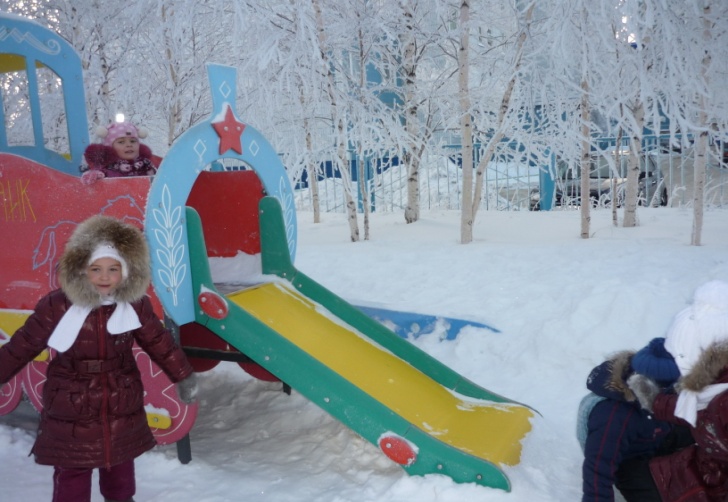 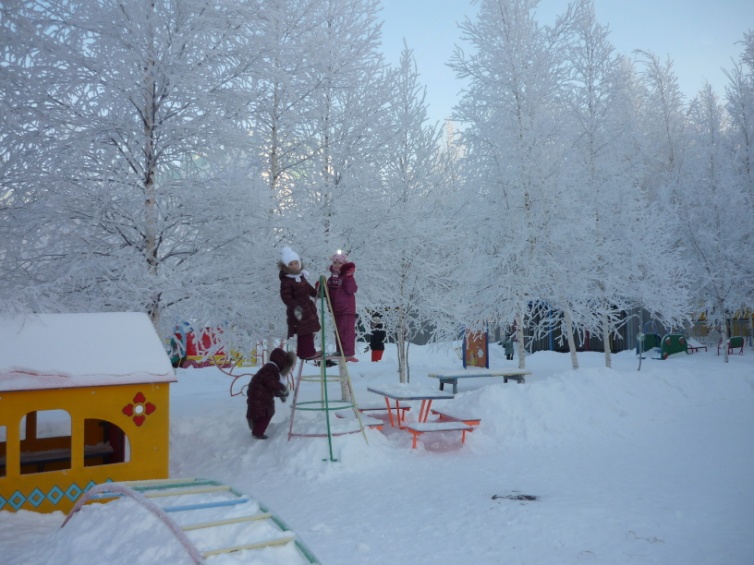 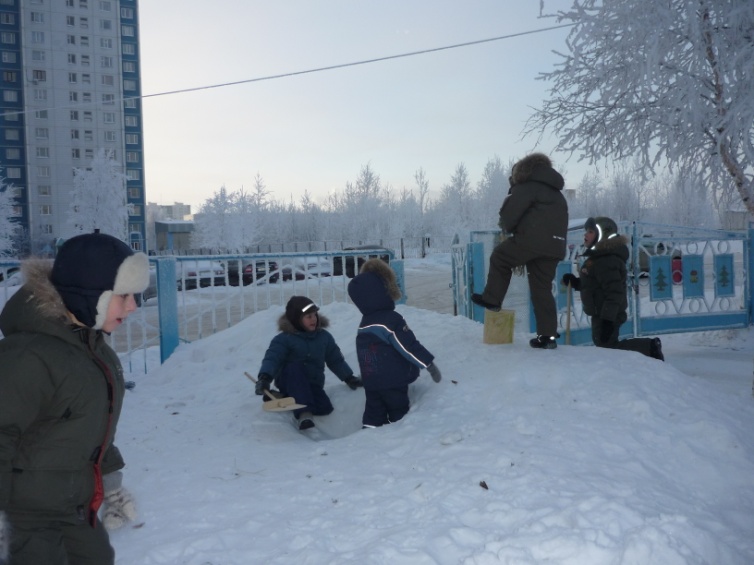 Кушай овощи и фрукты,Рыбу, молокопродукты-Вот полезная еда,Витаминами полна!
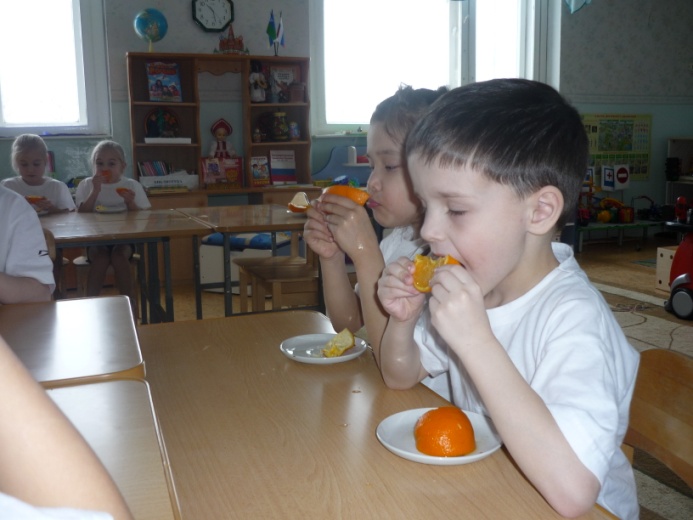 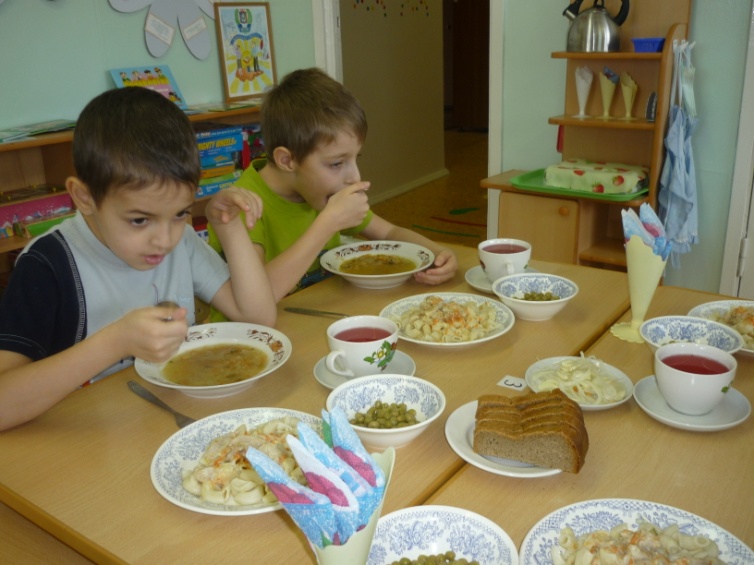 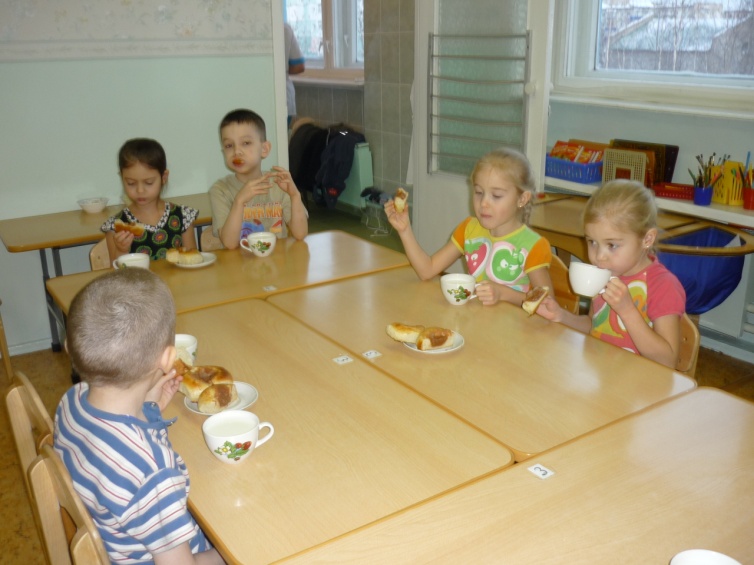 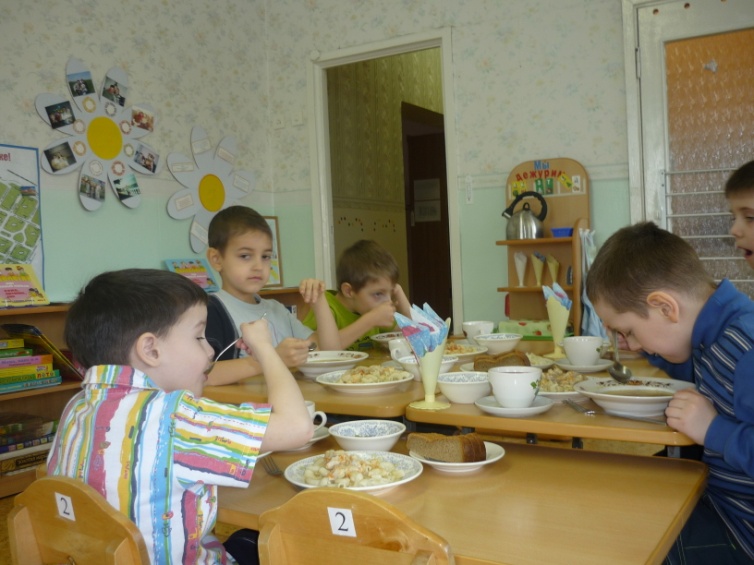 В группе у нас есть помощники, которые
помогают нам быть здоровыми!
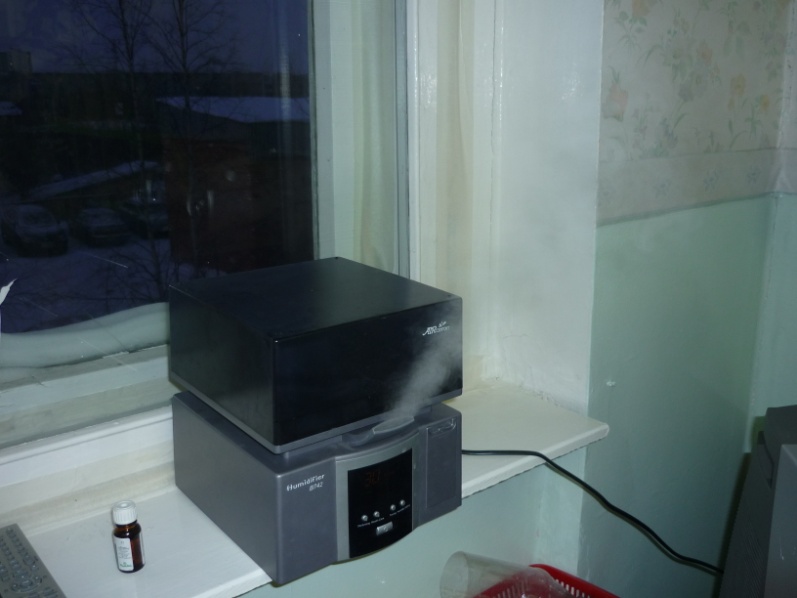 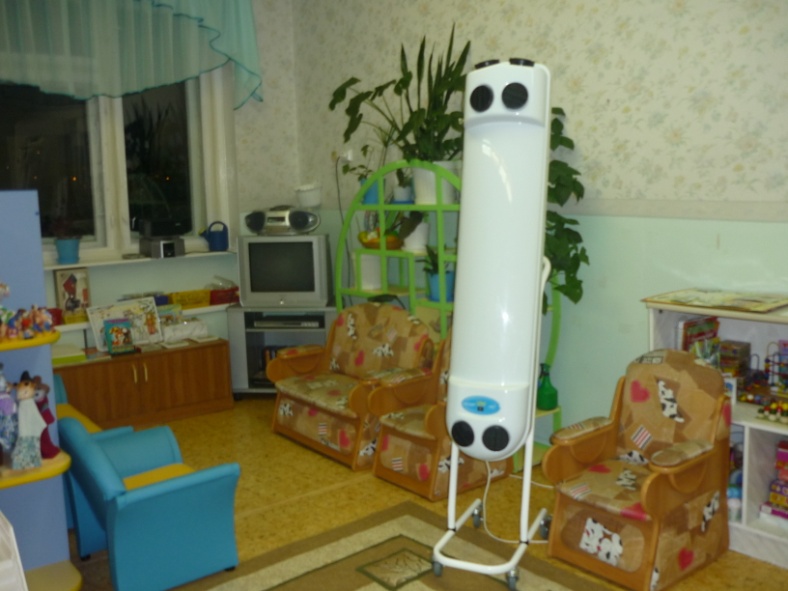 Увлажнитель 
воздуха
Бактерицидная лампа
« Дезар»
Здорово здоровым

 быть!
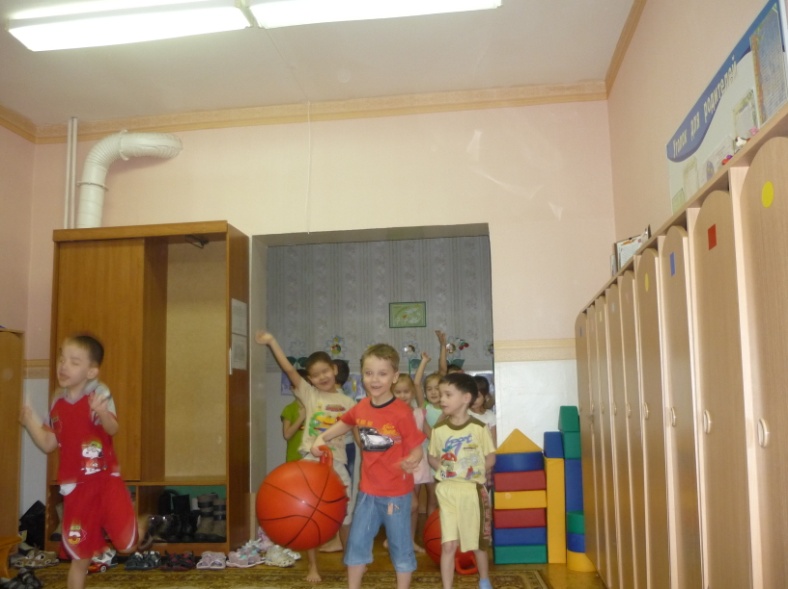 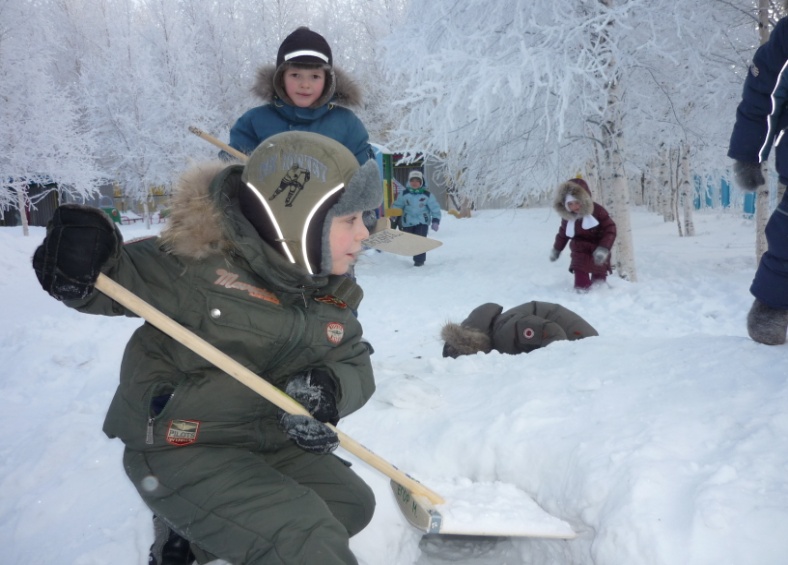 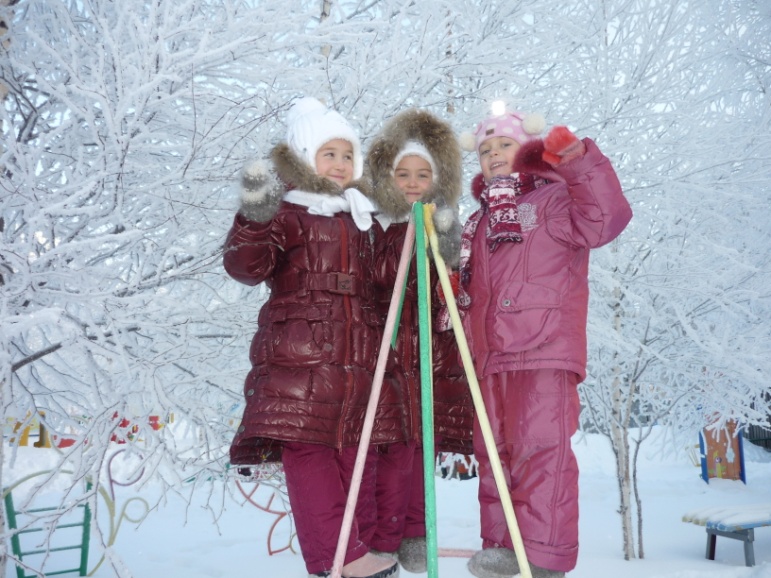 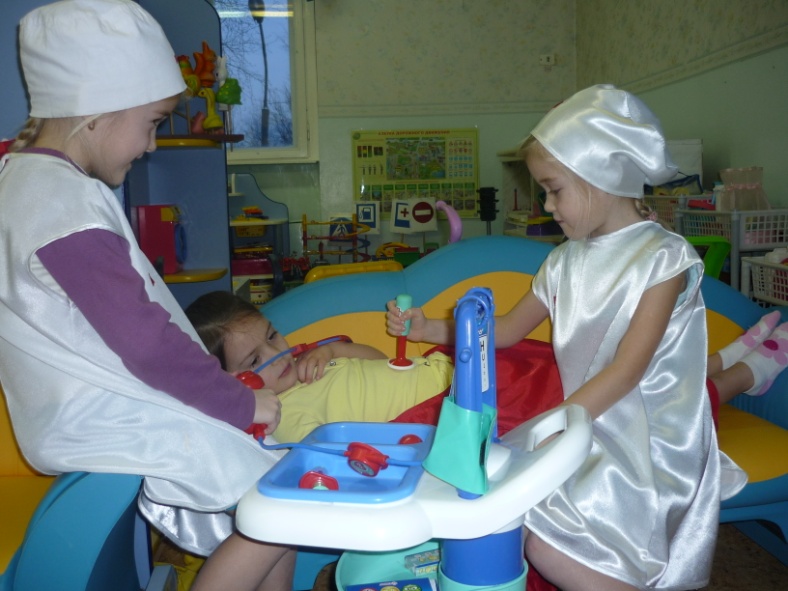 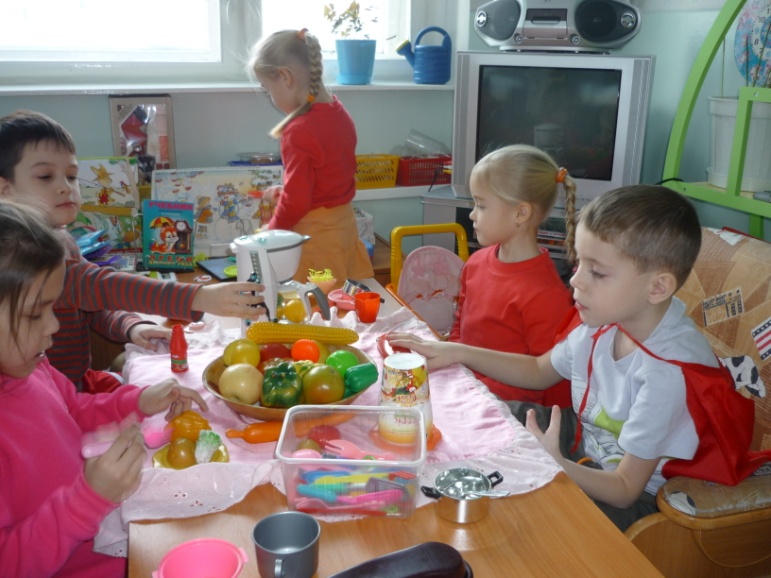